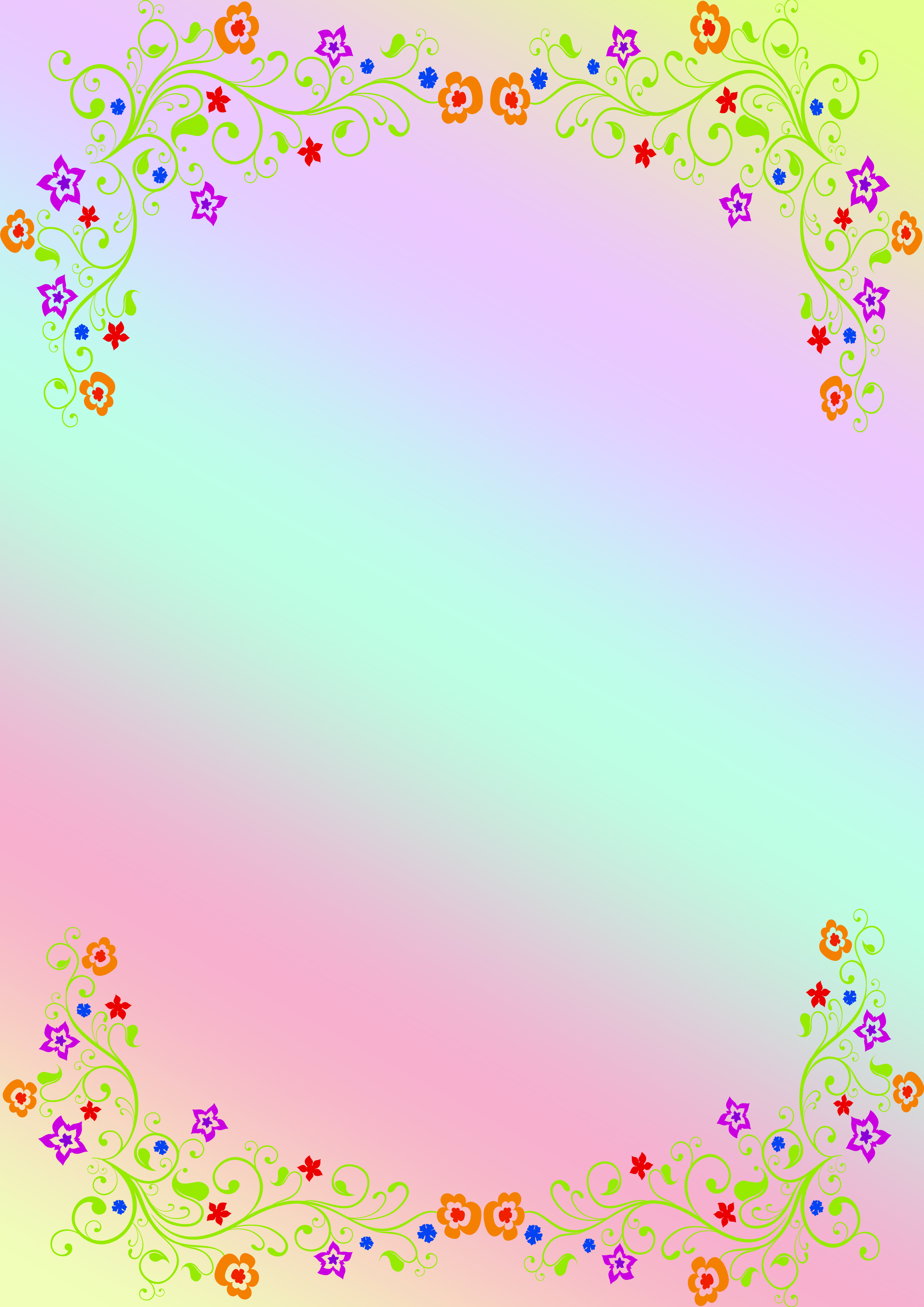 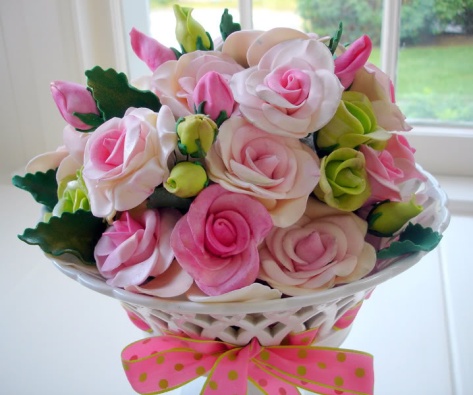 «8 марта – день бабушек и мам»подготовительная группа № 4«Непоседы» Презентацию подготовила воспитатель Ефремова Е.А.
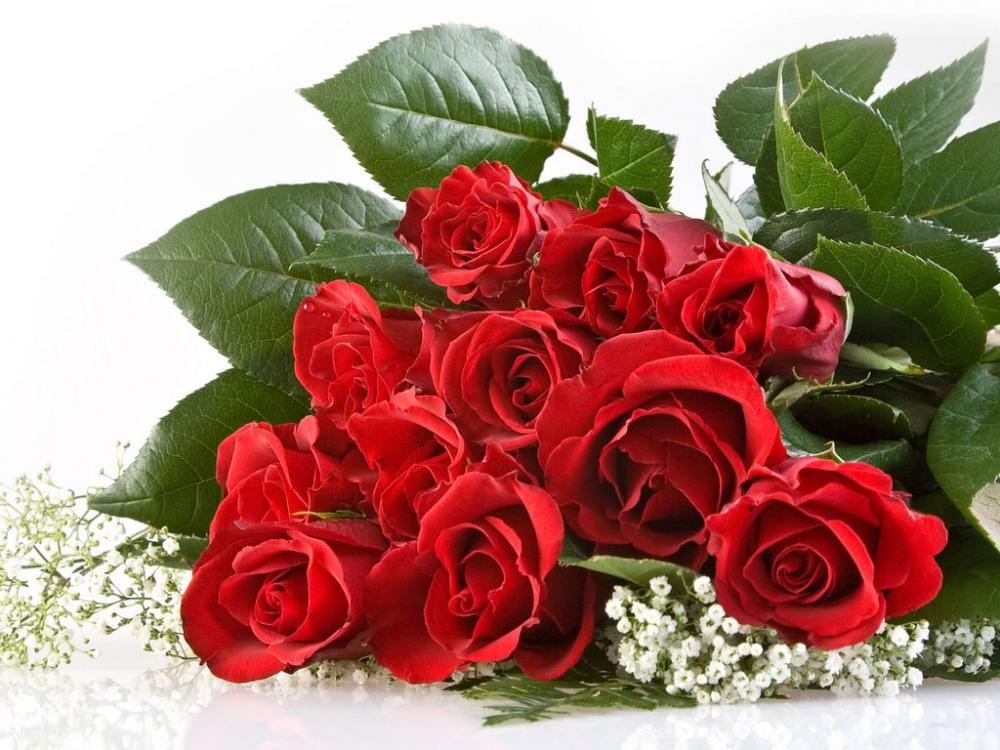 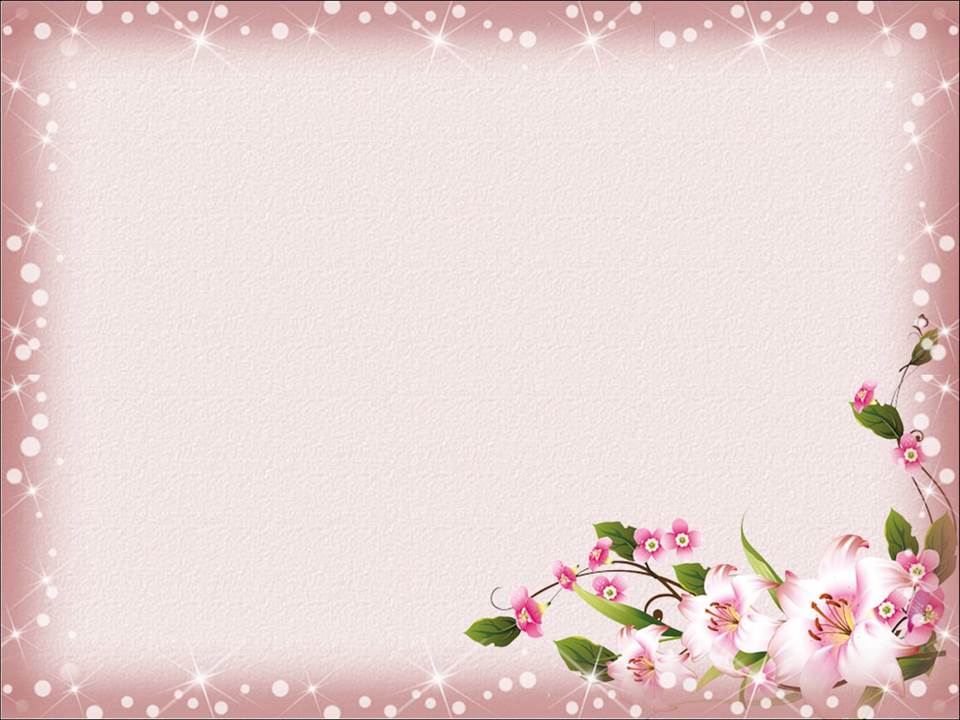 Весенний праздник на дворе-Веселый, теплый самый.Нам улыбаются светлоВсе бабушки и мамы.Звенят задорные ручьи-Прощай, прощай, зима.К нам  женский день придет ВеснаОтпраздновать сама.
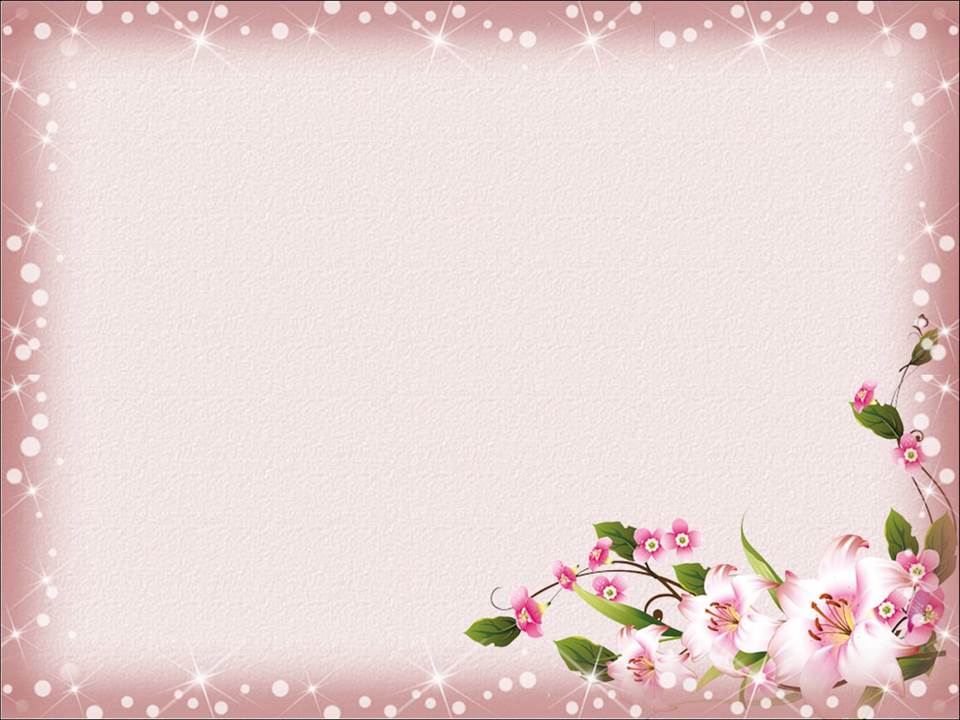 Дети готовят подарки для любимых мам.
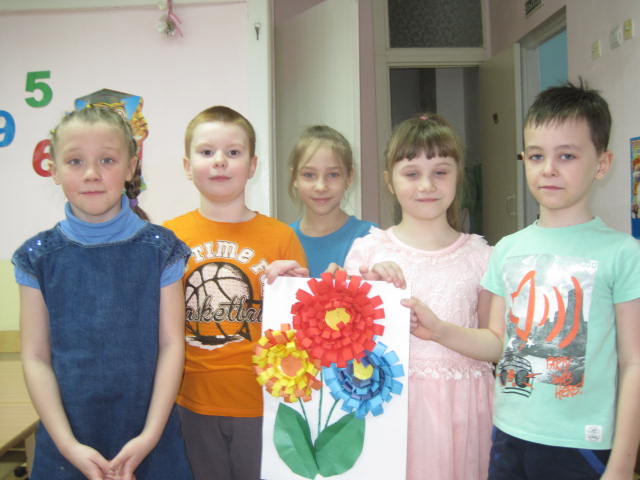 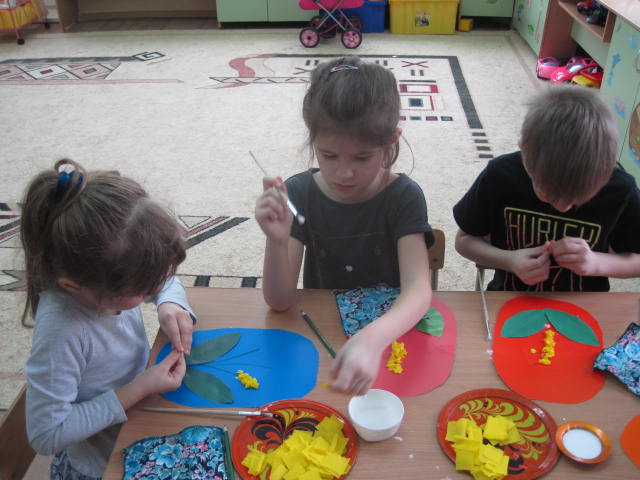 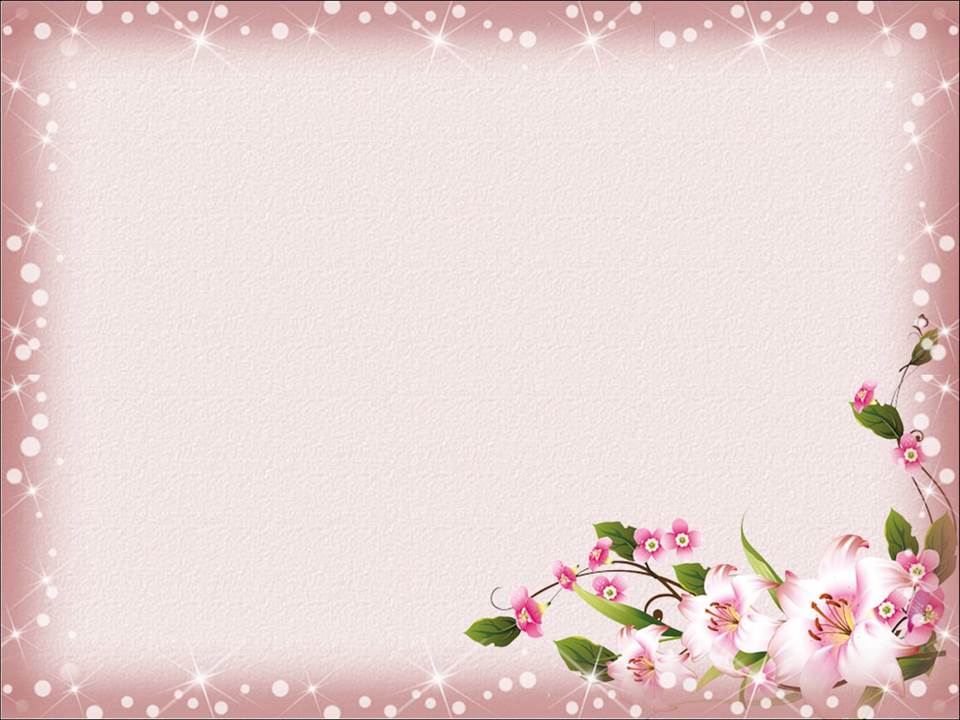 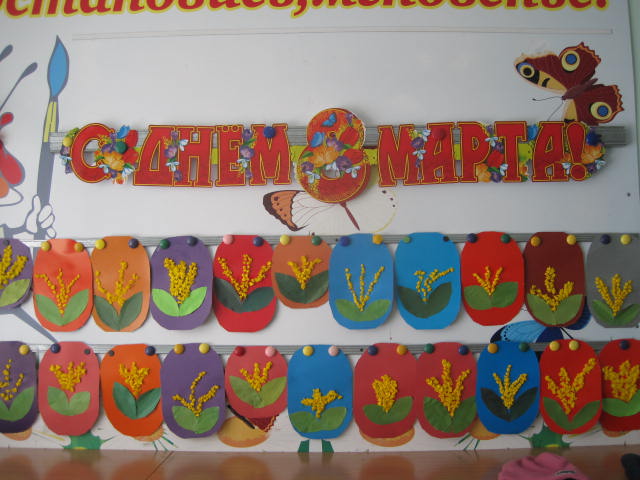 Выставка рисунков для мамы
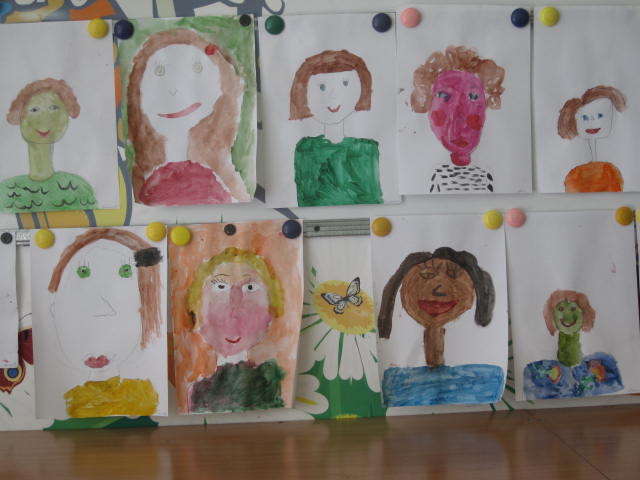 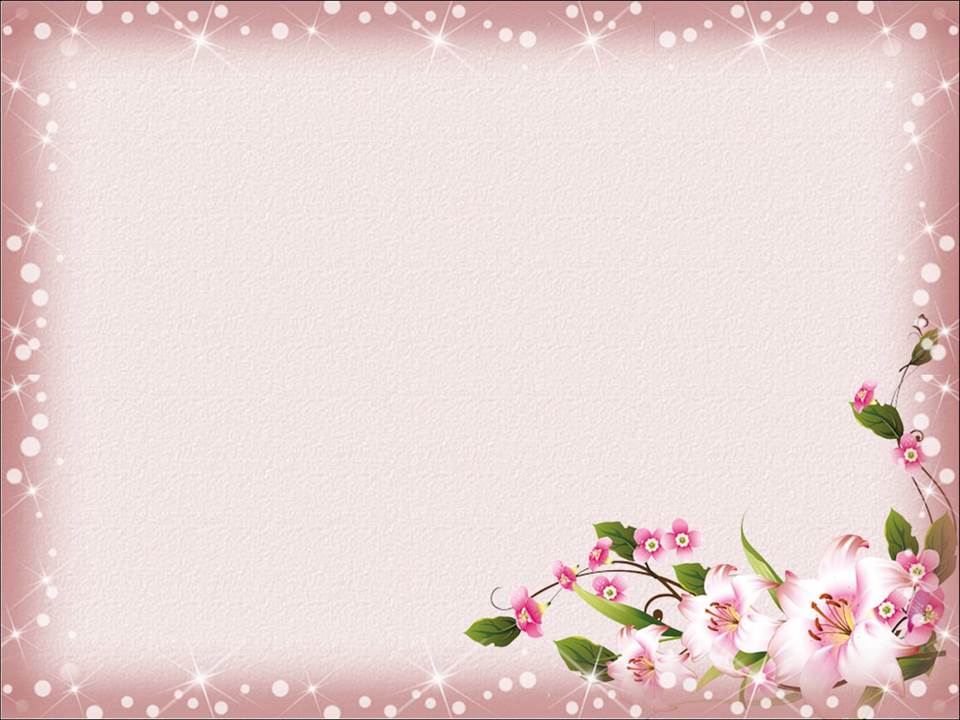 Для мам дети исполняют песню «Мамочка милая»
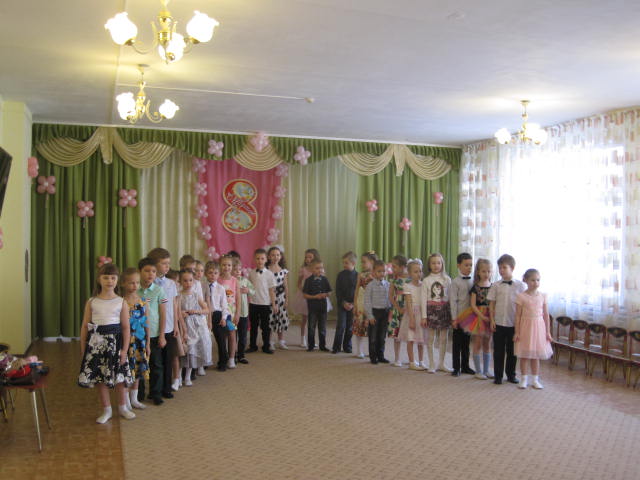 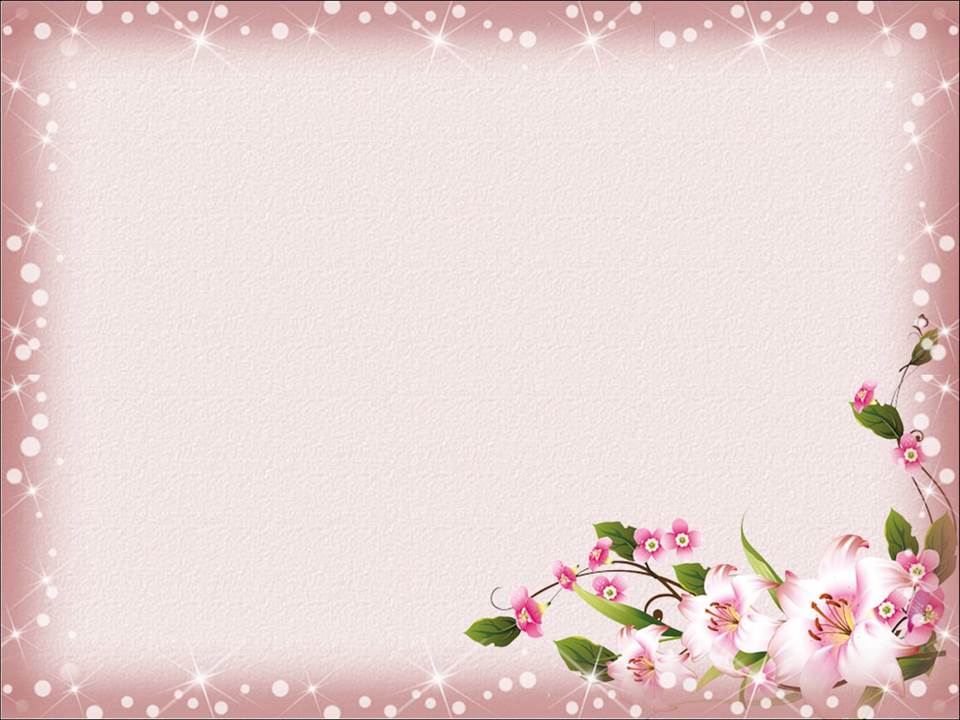 Девочки исполняют танец «Радуга желаний»
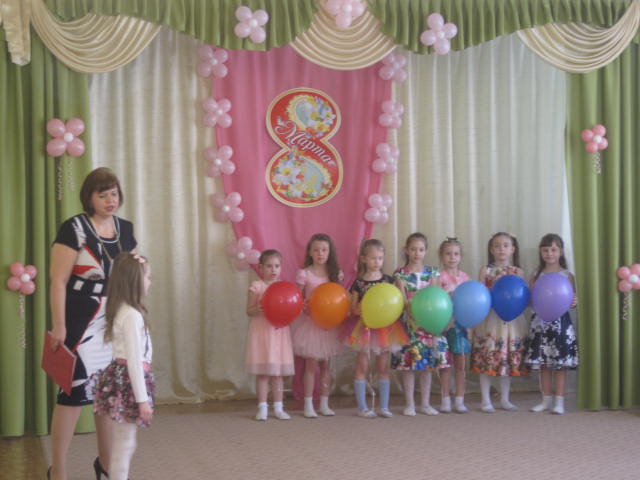 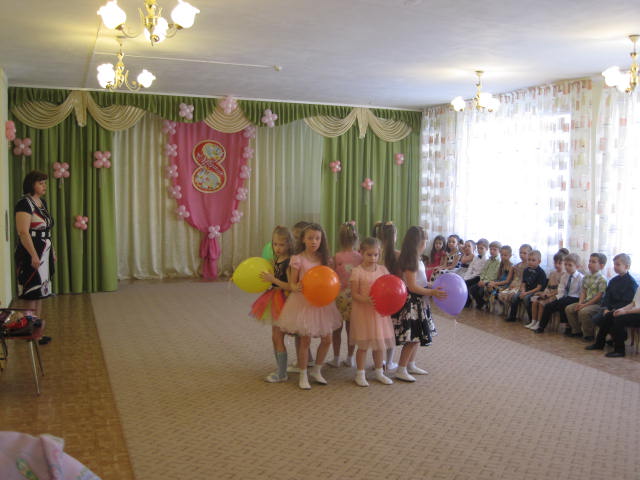 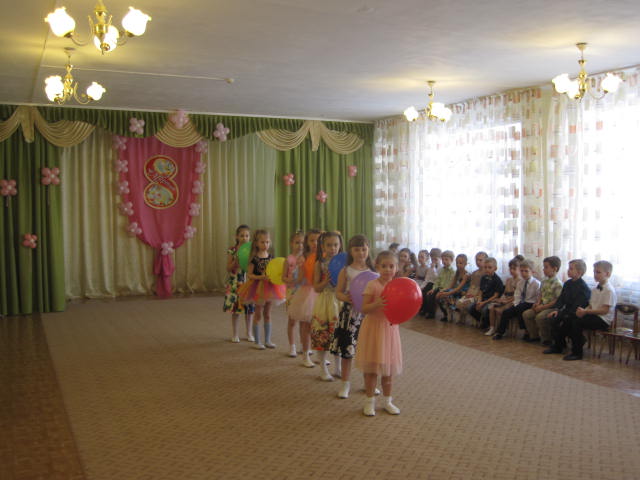 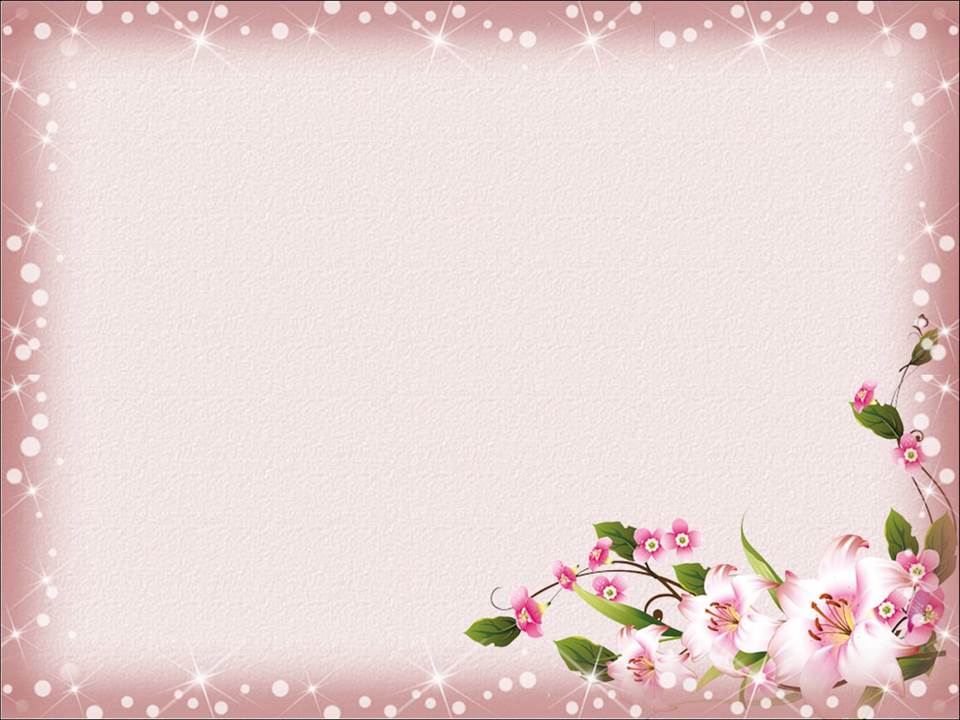 Мальчики рассказывают стихи о мамах, бабушках и девочках.
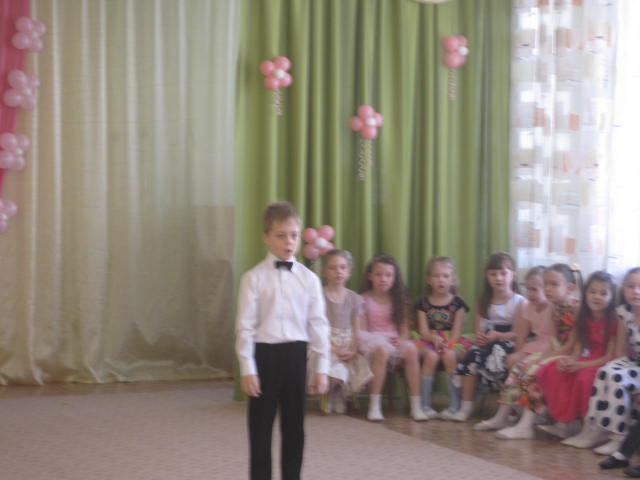 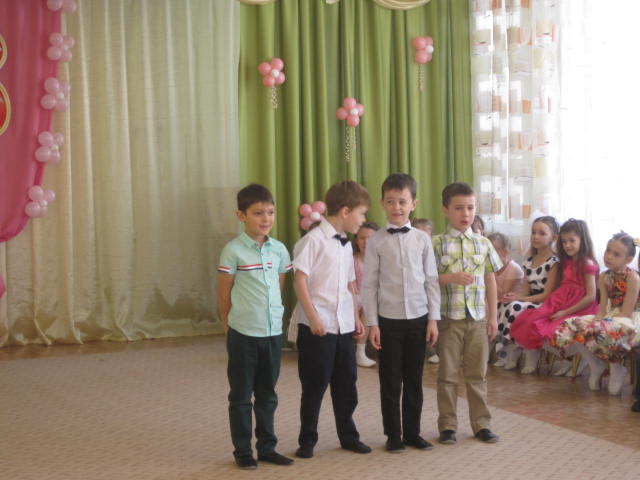 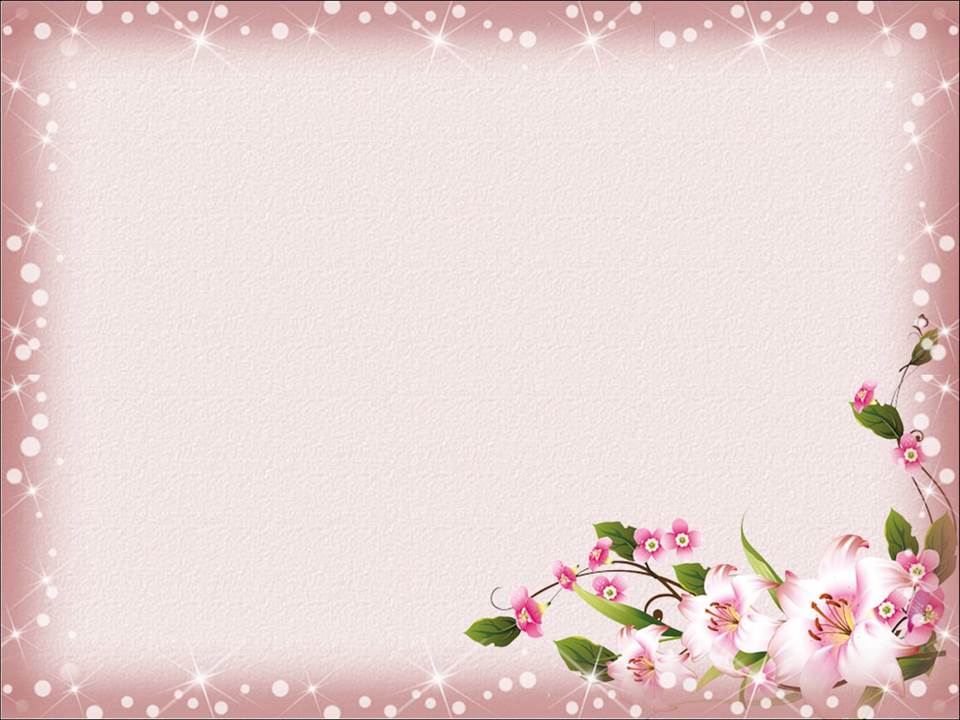 Танец «Волшебный цветок»
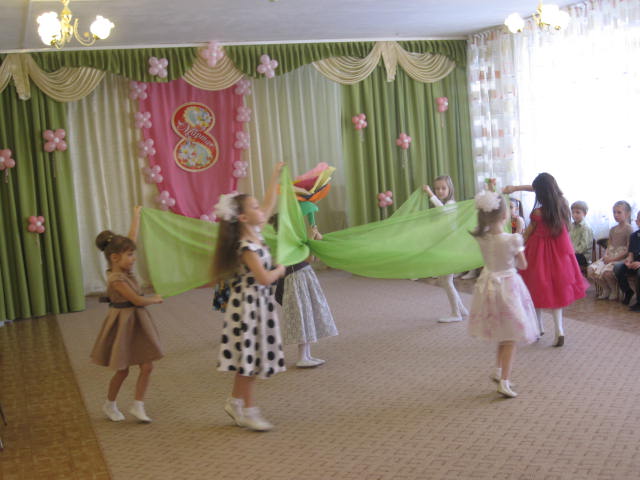 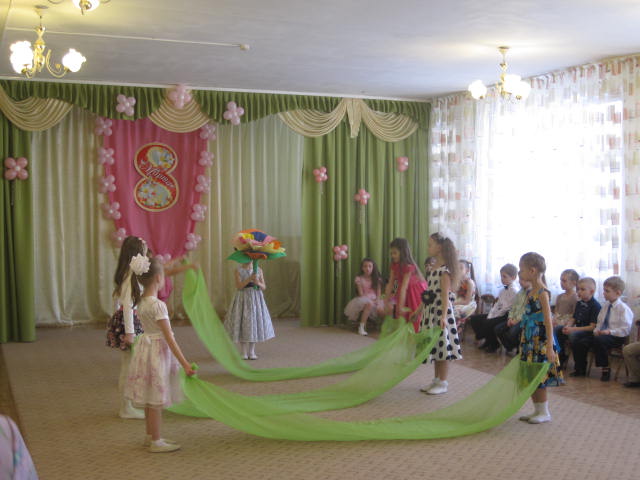 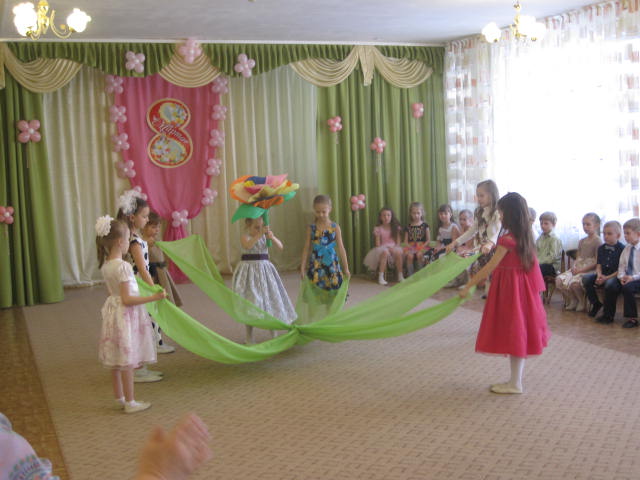 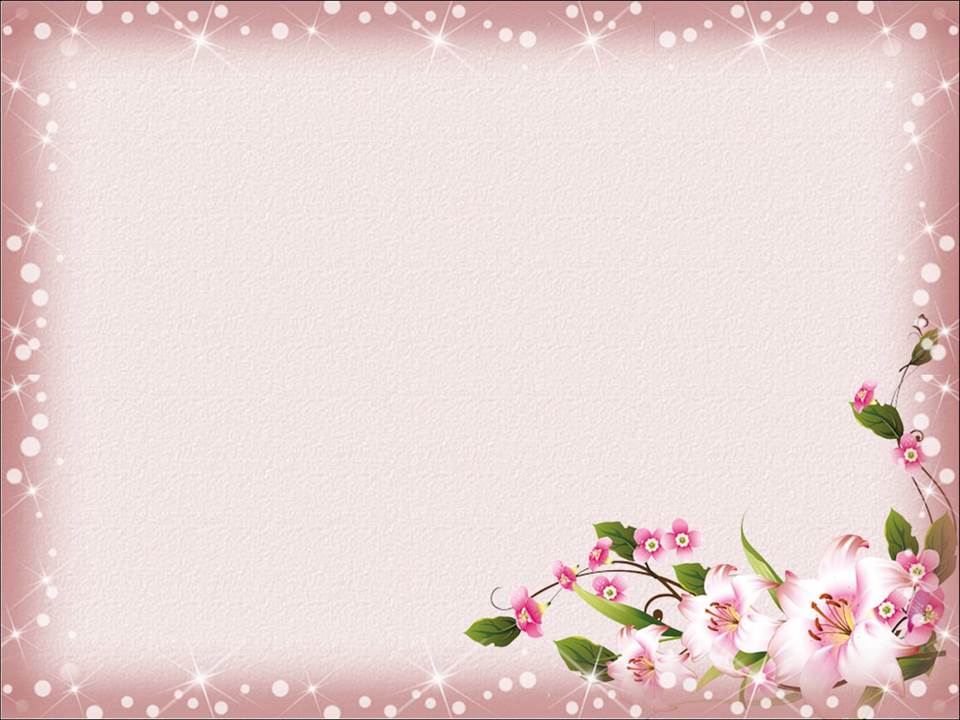 Сольное исполнение песни «Липучка-почемучка»
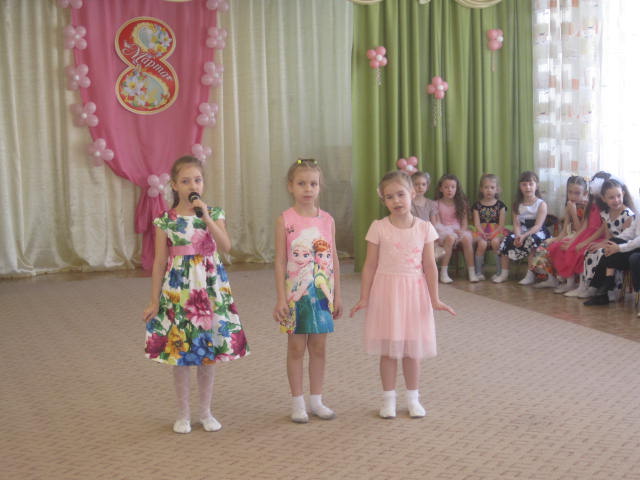 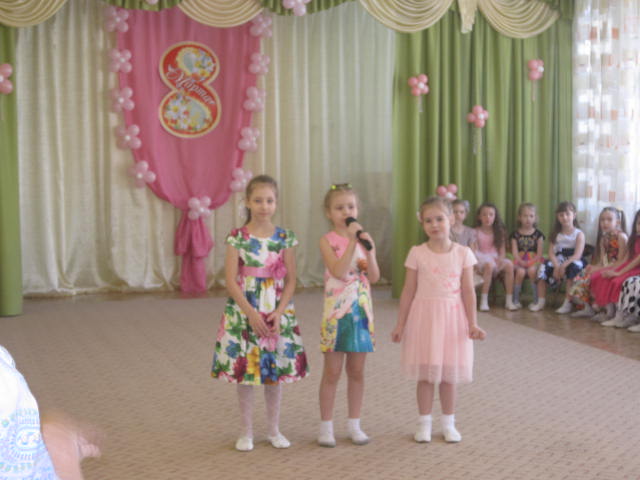 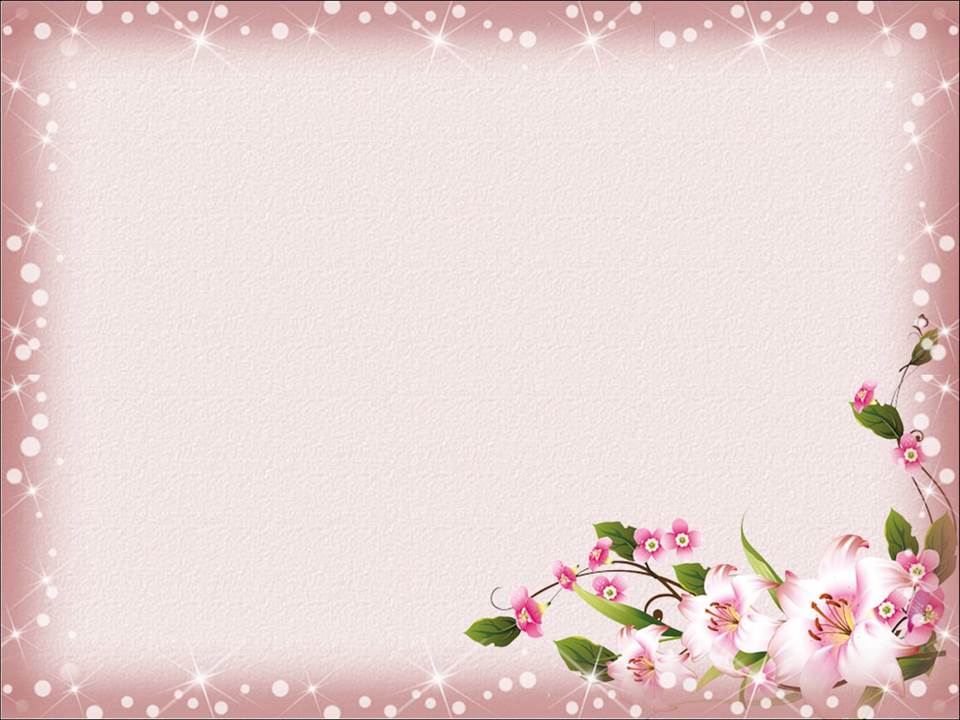 Дети исполняют танец «Подружки»
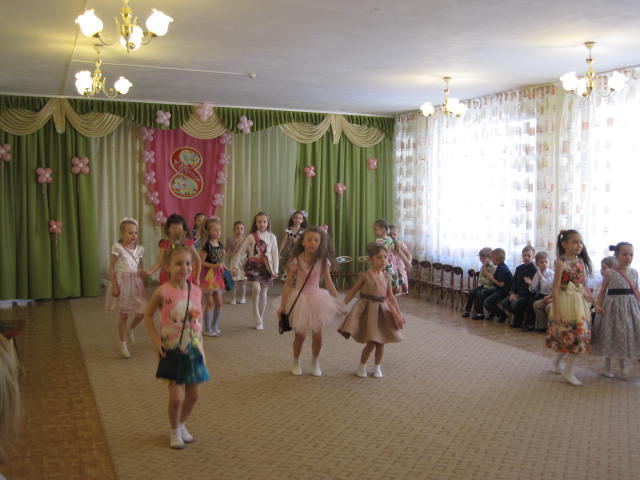 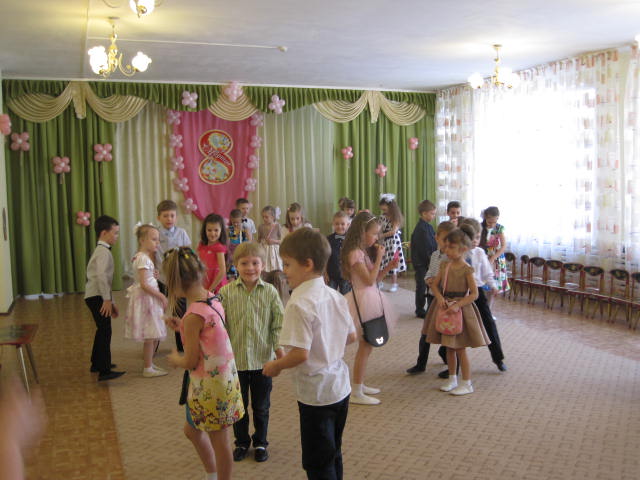 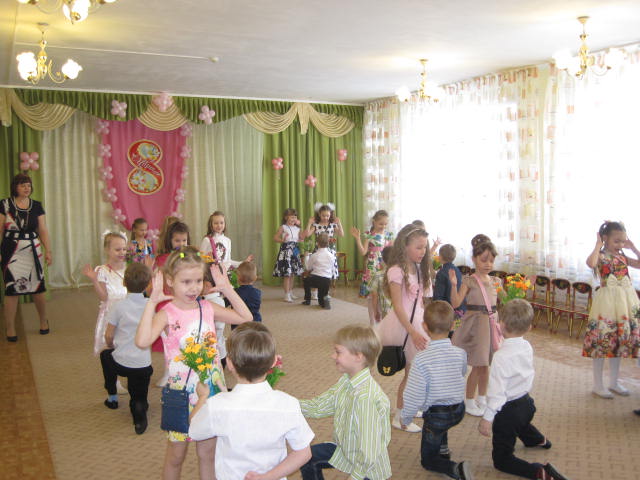 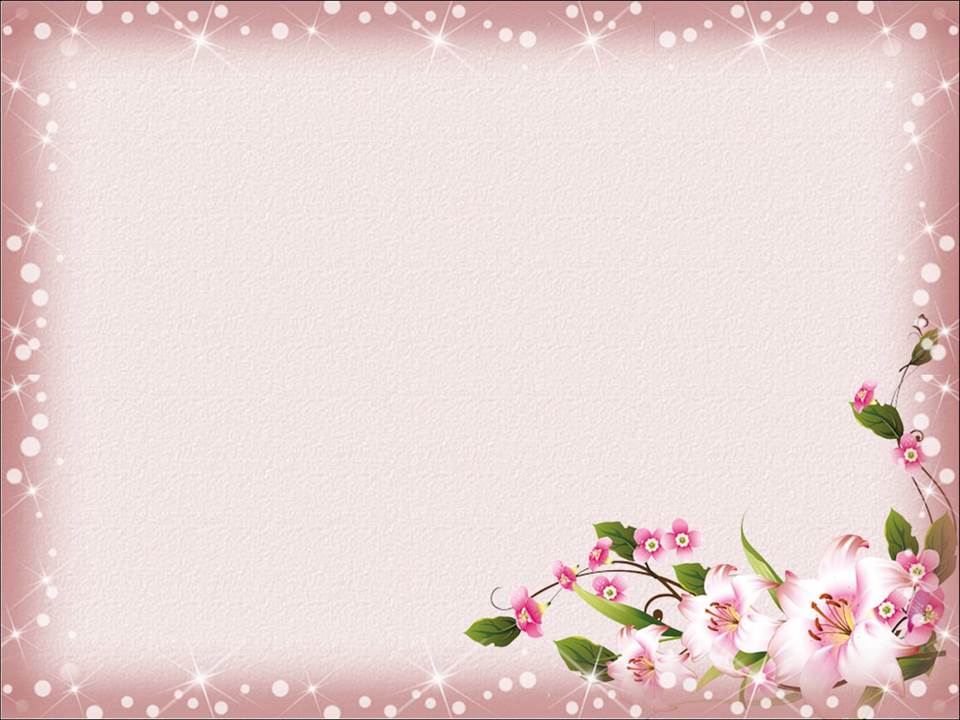 Любимые мамы, вас поздравляем,Счастья, улыбок, добра вам желаем!
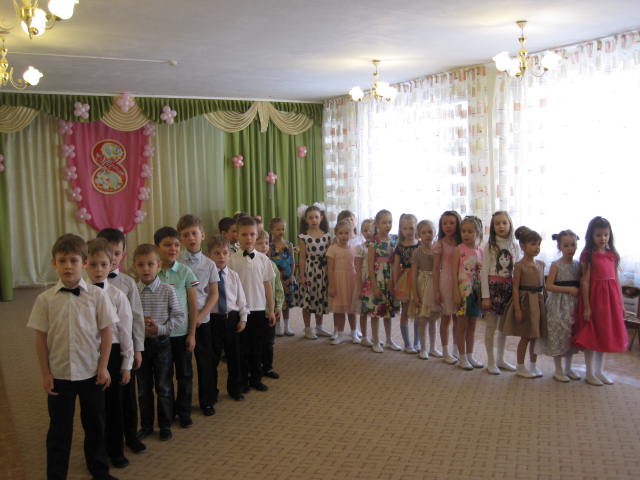 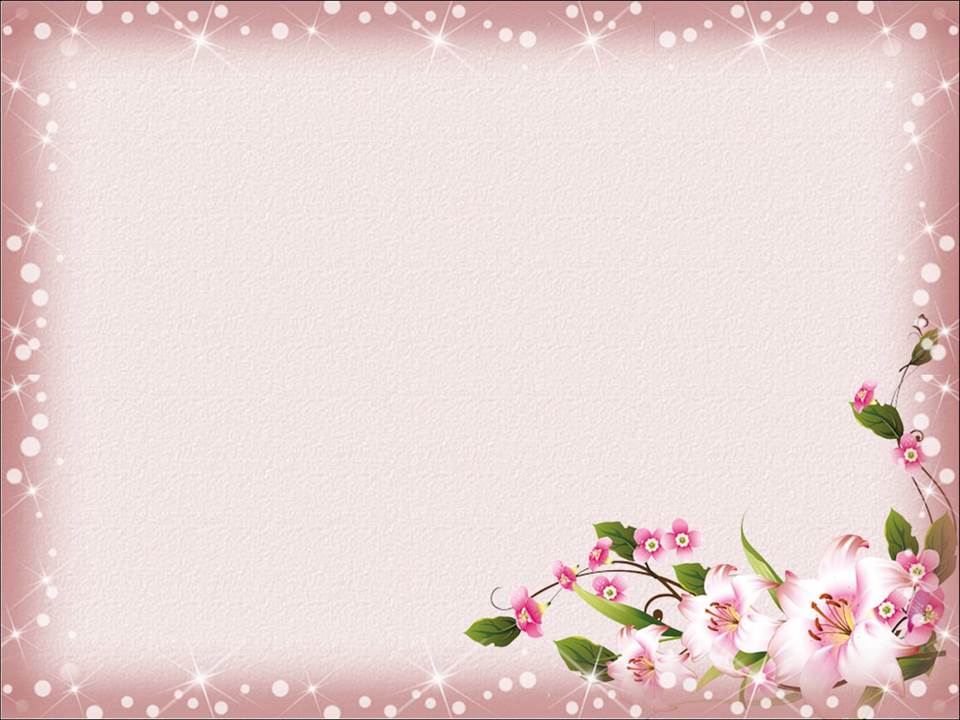 Поздравляем с женским днем,Пусть войдет он в каждый дом,Принесет он всем подарки,И букетов много ярких.Всех теплом весны согреет,Слезы радости – навеет!Спасибо за внимание!